© Copyright 2018
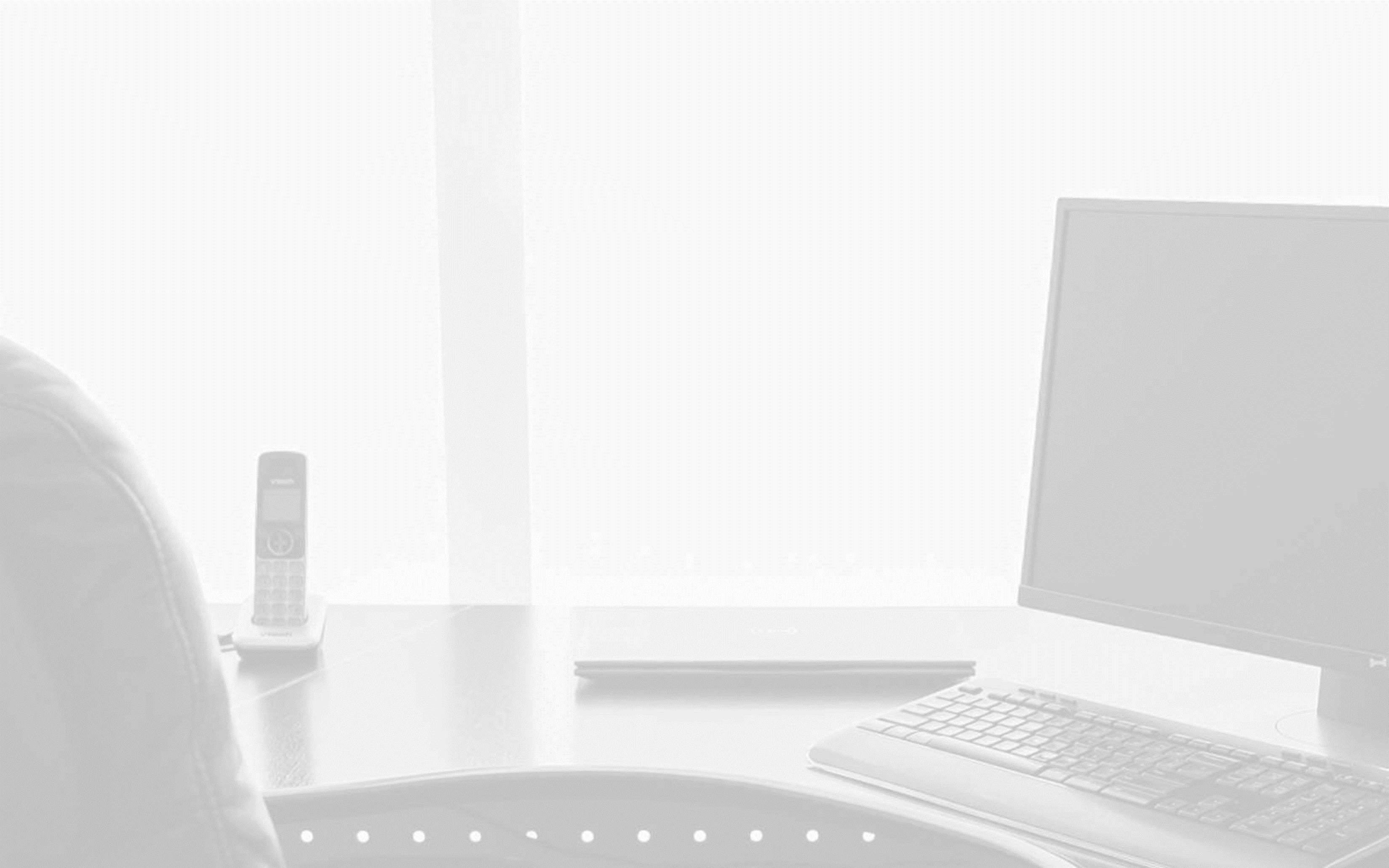 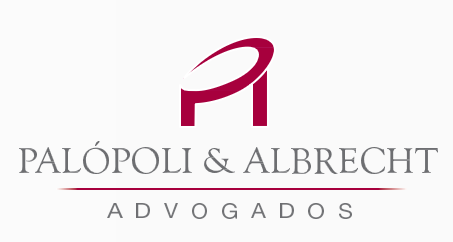 HOLDING PATRIMONIAL: UMA ALTERNATIVA DE PLANEJAMENTO TRIBUTÁRIO E SUCESSÓRIO
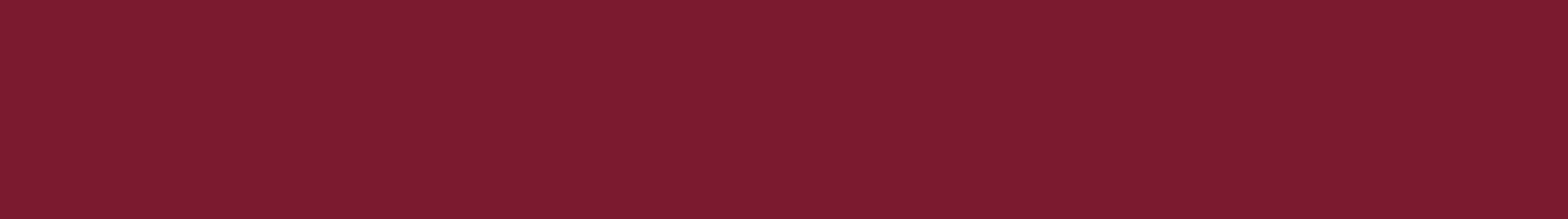 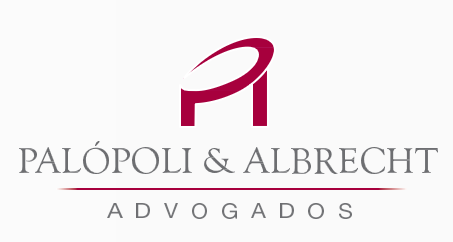 MOTIVAÇÕES PARA CONSTITUIÇÃO DE HOLDING
HOLDING é um veículo interessante para organizar o patrimônio, facilitar sucessão,  gerar eficiência fiscal e proteção patrimonial.
Imagine distribuir uma herança de imóveis, dinheiro e veículos entre herdeiros 

Muito mais fácil você distribuir cotas de uma sociedade que detém este patrimônio
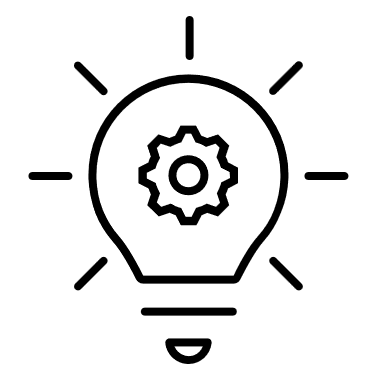 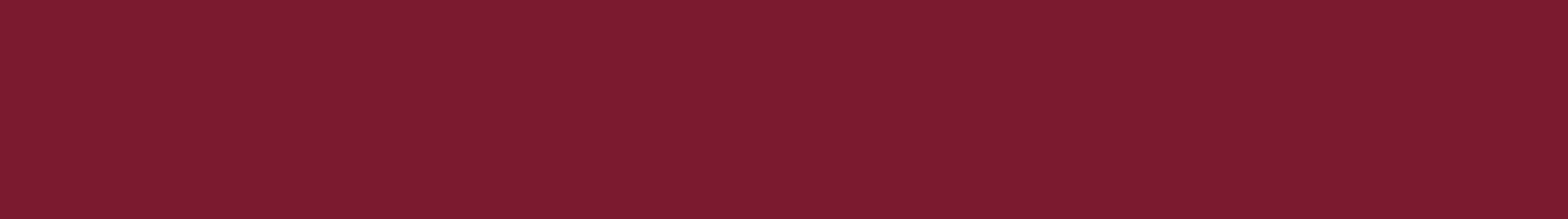 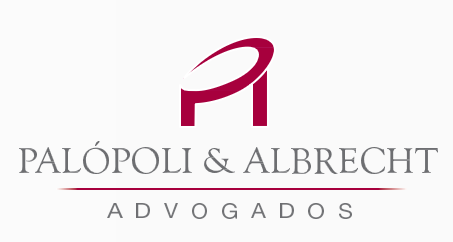 ETAPAS DA HOLDING
DECISÃO SOBRE OS BENS QUE INTEGRARÃO A HOLDING ​
CONTRATO SOCIAL OU ESTATUTO ​
INTEGRALIZAÇÃO DOS BENS NA HOLDING ​
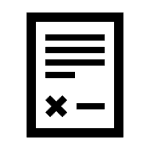 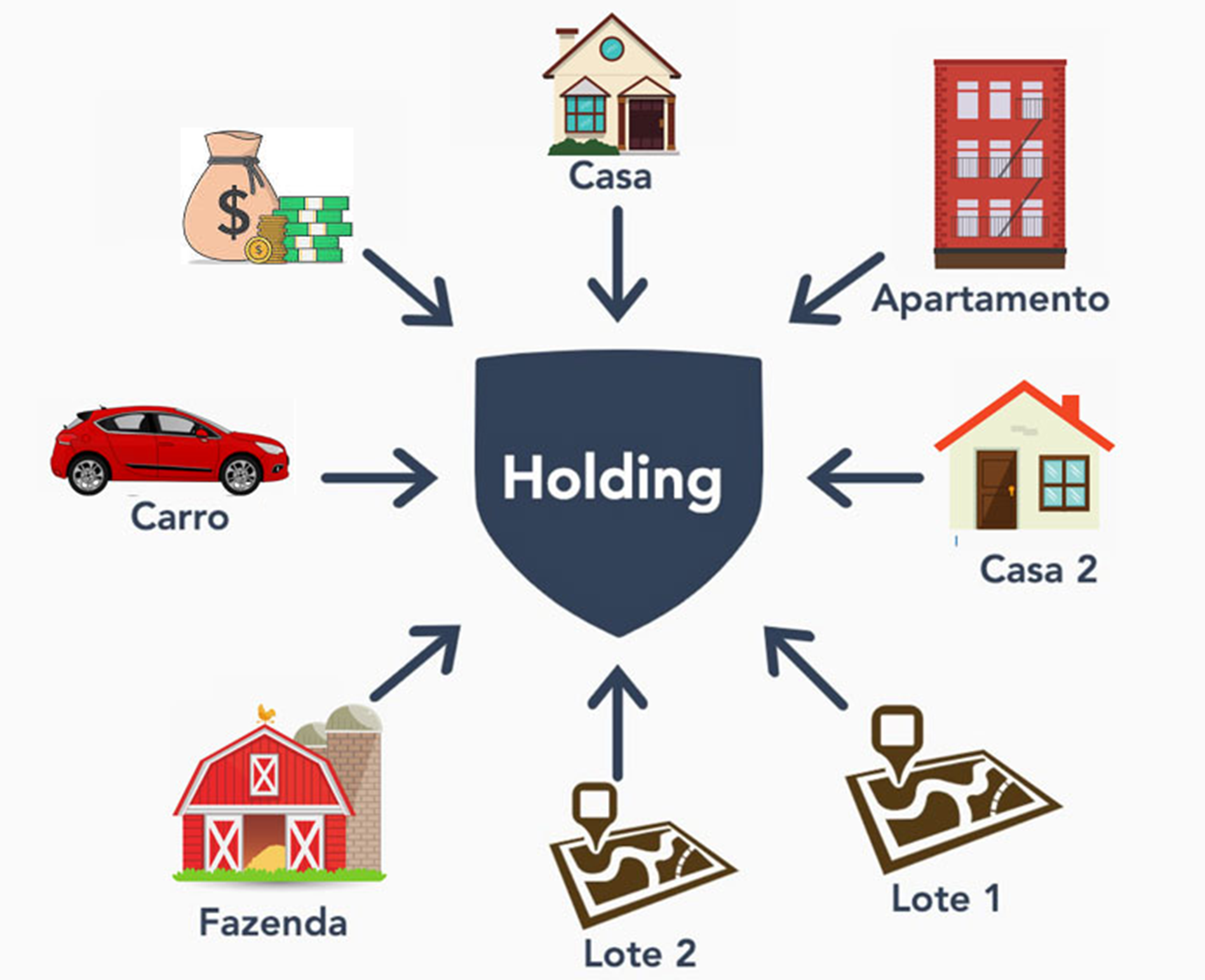 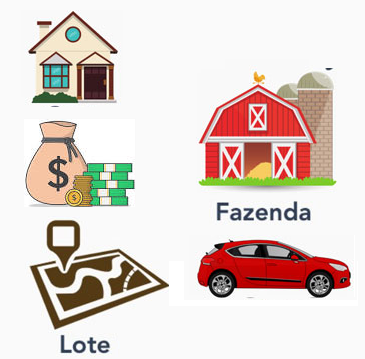 ACORDO DE SÓCIOS OU ACIONISTAS
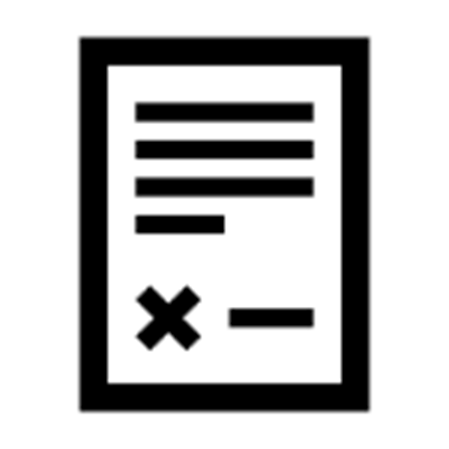 * Desafio sobre a incidência de impostos na integralização dos bens imóveis. ​
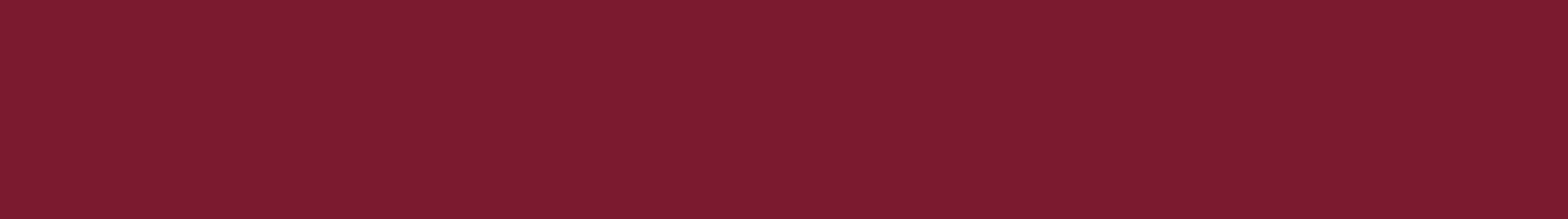 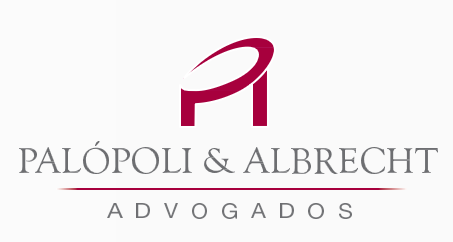 Principais Instrumentos societários Das Limitadas e S.A.
CONTRATO SOCIAL | ESTATUTO SOCIAL
ACORDO DE SÓCIOS |ACIONISTA
Mecanismos de controle (prestação e aprovação de contas, limitação de poderes, etc.); 

Regras de níveis de comando

Regras de sucessão / Alienação / Doação com cláusula de usufruto em favor do Doador; 

Disciplinar as regras preventivas de conflitos societários e sucessórios e implementação de mecanismos de Governança;

Regras para distribuição de Lucros e Dividendos.
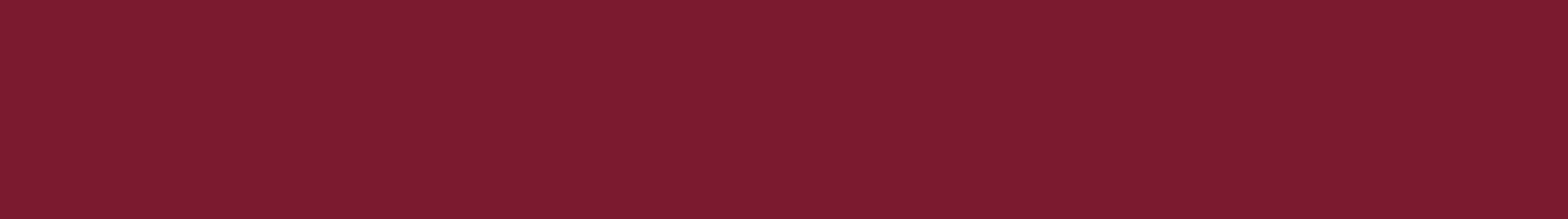 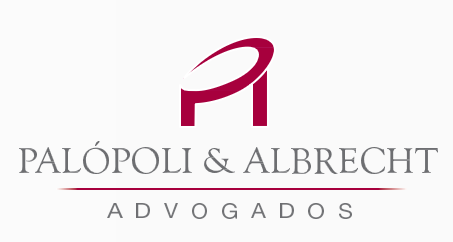 Facilitar Sucessão
HOLDING  - Sucessão das Quotas /Ações aos Herdeiros por alienação, zerando a incidência de imposto.
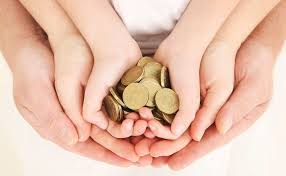 HOLDING  - Mantendo controle parcial – opção pela doação das quotas com usufruto. Incidência de ITCMD pela doação das quotas.
INVENTÁRIO – Convencional e sobre a universalidade de bens. 

			Impostos |Honorários Advocatícios  | Custas | Despesas | Emolumentos
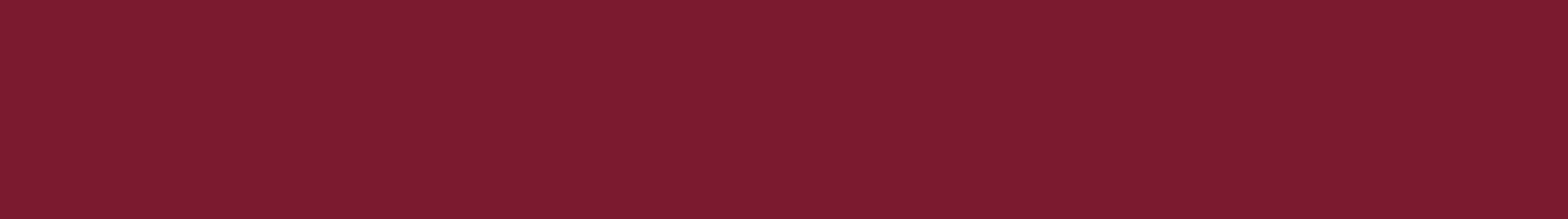 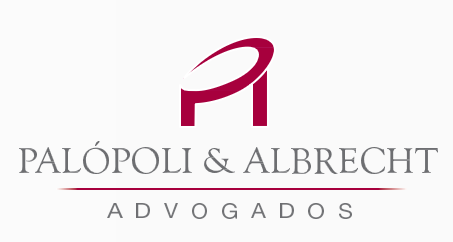 Eficiência Fiscal
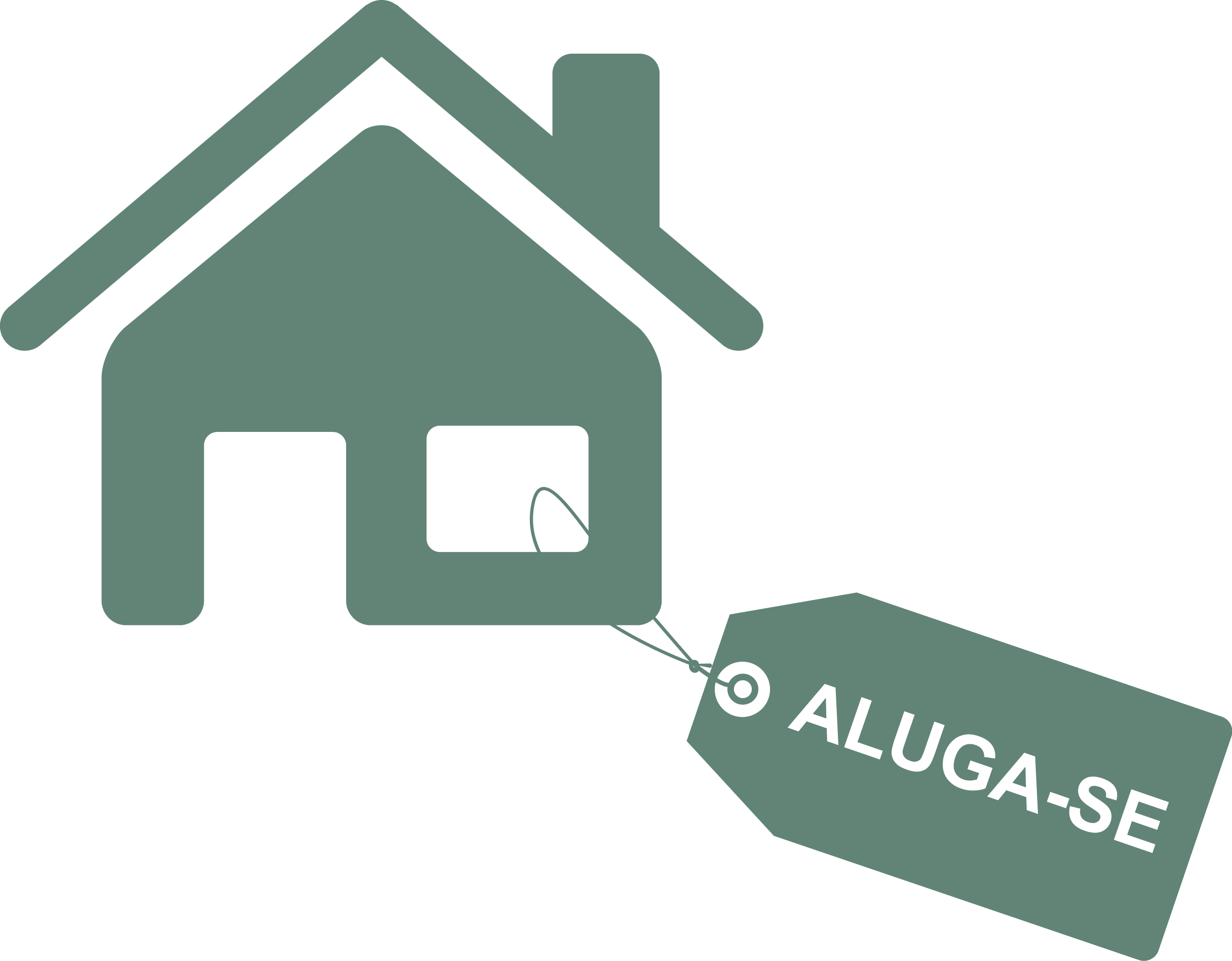 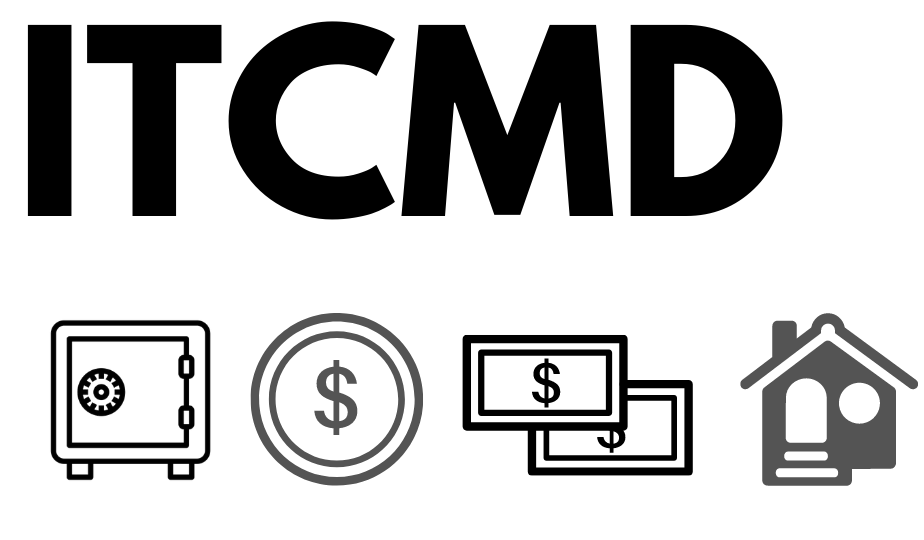 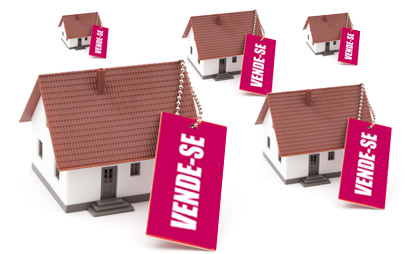 Pessoa Física -aplica-se a tabela de IRPF, a sua tributação será de até 27,5%, sobre a renda auferida desses alugueres.​

Pessoa Jurídica (holding imobiliária) a sua tributação será de 11,33%  a 14,53% no caso de adicional IR, sobre a renda auferida desses alugueres.​
Na Pessoa Física - o ganho de capital alíquota de 15%, sobre o ganho de capital auferido.​

Pessoa Jurídica (holding imobiliária) a sua tributação será de 6,54%, sobre o ganho de capital da venda de estoque de imóveis.​
Na Pessoa Física – Doação ou Inventário alíquota de 4% (SP).

Pessoa Jurídica (holding imobiliária), possibilidade de venda das cotas ou ações sem a incidência de Imposto.
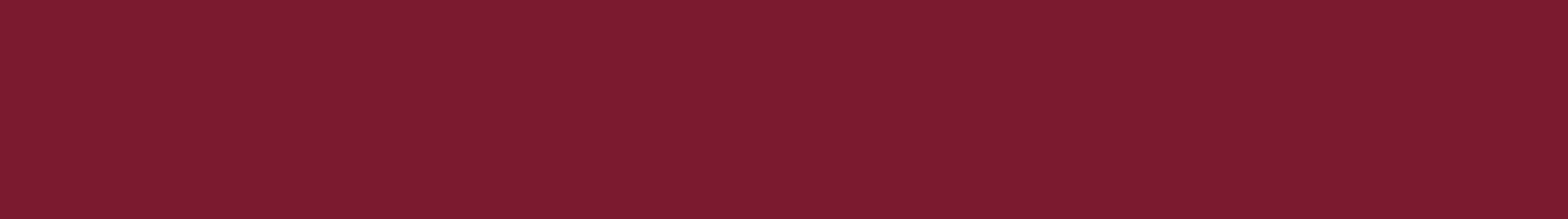 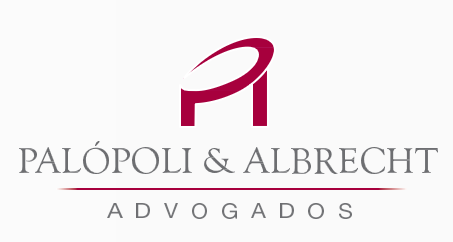 Proteção Patrimonial
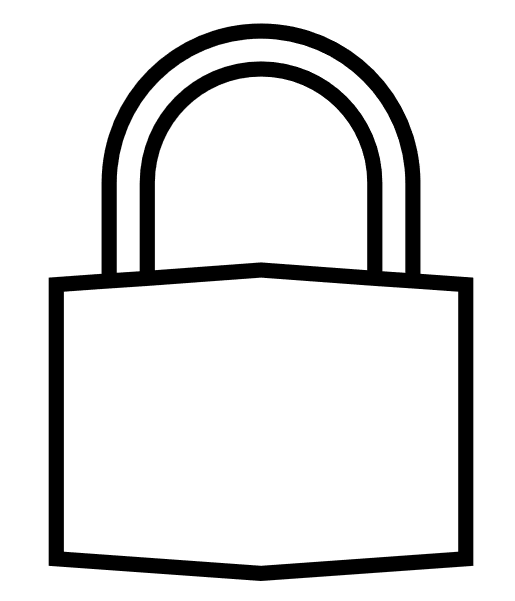 Governança 

Planejamento

Anterioridade 

Disciplina
Proteção interna 


INCOMUNICABILIDADE

IMPENHORABILIDADE
Das cotas e ações
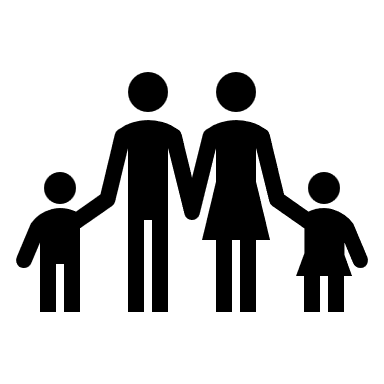 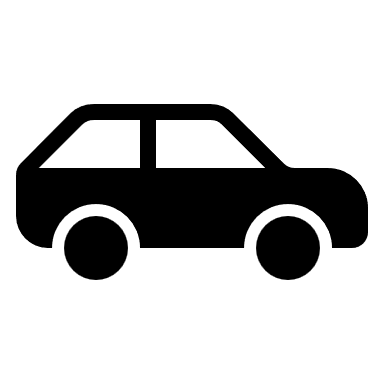 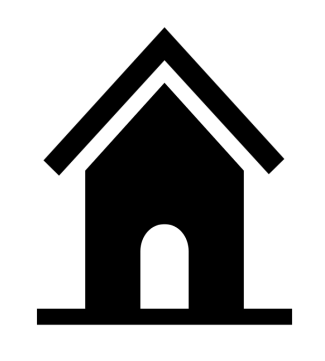 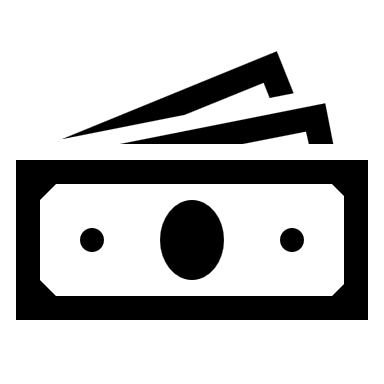 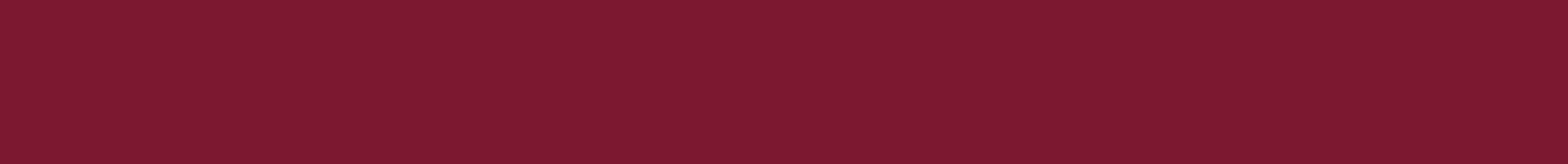 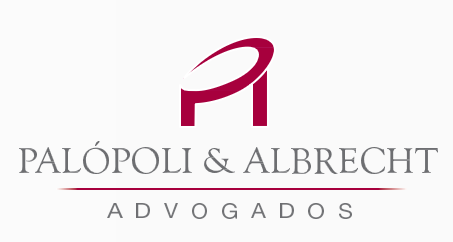 Risco empresarial
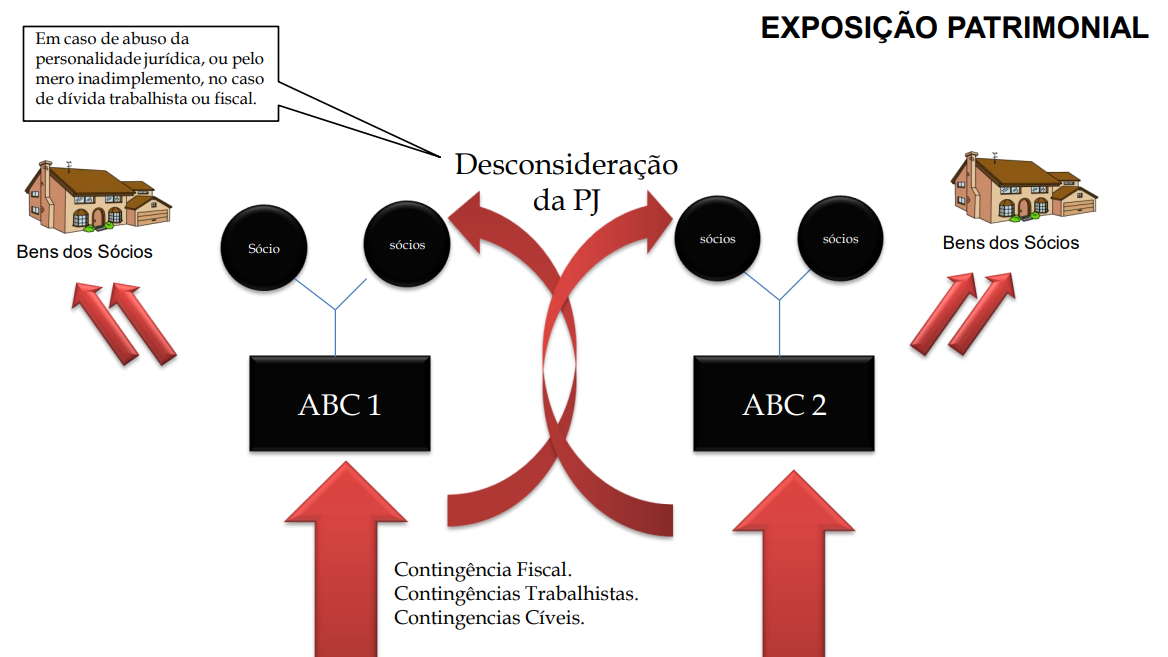 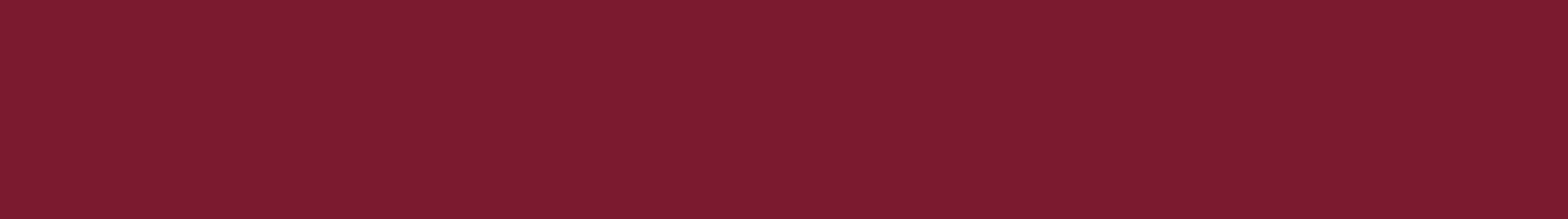 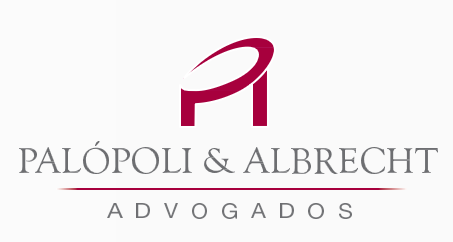 Planejamento Societário
Modalidade de Sociedades:
LIMITADA (QUOTAS)
SOCIEDADE ANÔNIMA(AÇÕES)
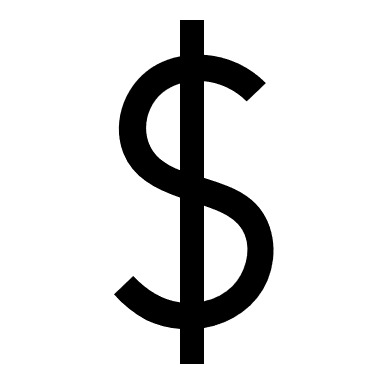 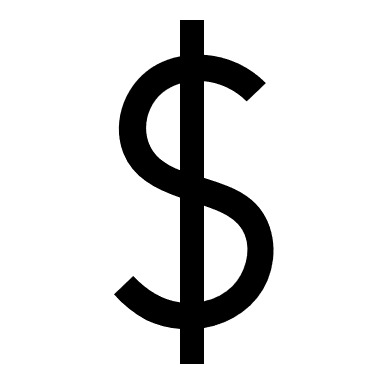 Maior custo
Menor custo
Integralização capital social - 
Sócios (Patrimônio | Moeda Corrente)
Integralização capital social: recursos dos:​
​Sócios (Patrimônio | Moeda corrente)
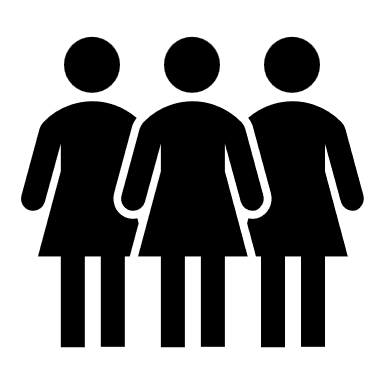 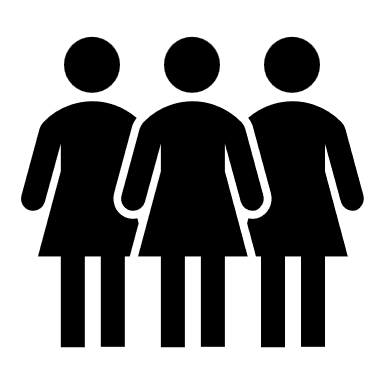 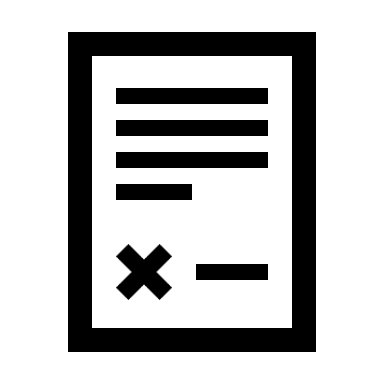 Contrato Social e Acordo de Quotistas Corporativa.
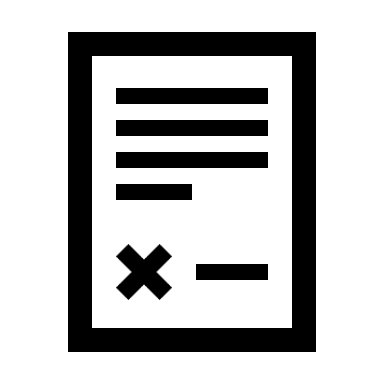 Estatuto social | Acordo de Acionista​
Importância: Transferência das Ações por registro em Livro da Sociedade e sem publicidade nos órgãos de registro.
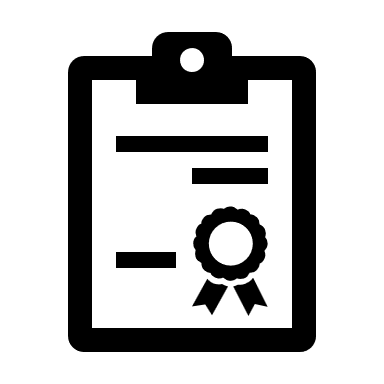 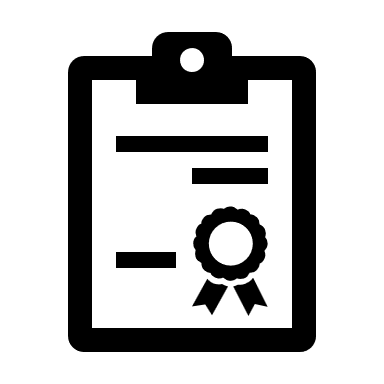 Importância: Prevenção de Conflitos, controle, gestão profissionalizada.
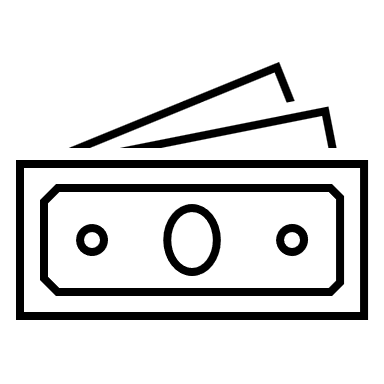 Distribuição de lucros e dividendos proporcional ao percentual das ações, mas 
Distribuição desproporcional de dividendo nas S.A.s passou a ser possível após marco das startups.​
Distribuição de lucros e dividendos desproporcional ​
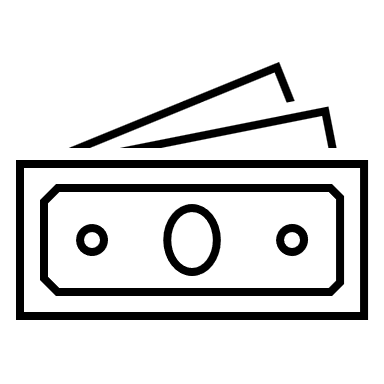 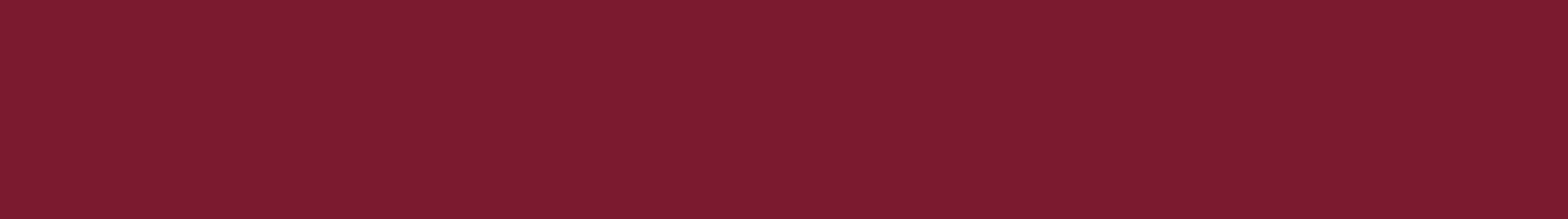 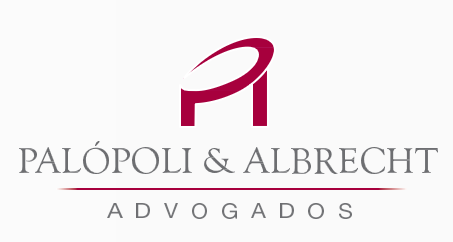 Imunidade em Relação ao ITBI
RECURSO EXTRAORDINÁRIO 796.376 

EMENTA. CONSTITUCIONAL E TRIBUTÁRIO. IMPOSTO DE TRANSMISSÃO DE BENS IMÓVEIS - ITBI. IMUNIDADE PREVISTA NO ART. 156, § 2º, I DA CONSTITUIÇÃO. APLICABILIDADE ATÉ O LIMITE DO CAPITAL SOCIAL A SER INTEGRALIZADO. RECURSO EXTRAORDINÁRIO IMPROVIDO. 

(...)

Recurso Extraordinário a que se nega provimento. Tema 796, fixada a seguinte tese de repercussão geral: “A imunidade em relação ao ITBI, prevista no inciso I do § 2º do art. 156 da Constituição Federal, não alcança o valor dos bens que exceder o limite do capital social a ser integralizado".
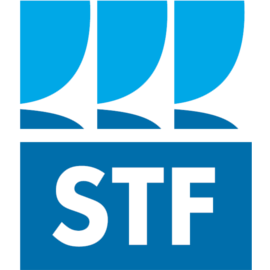 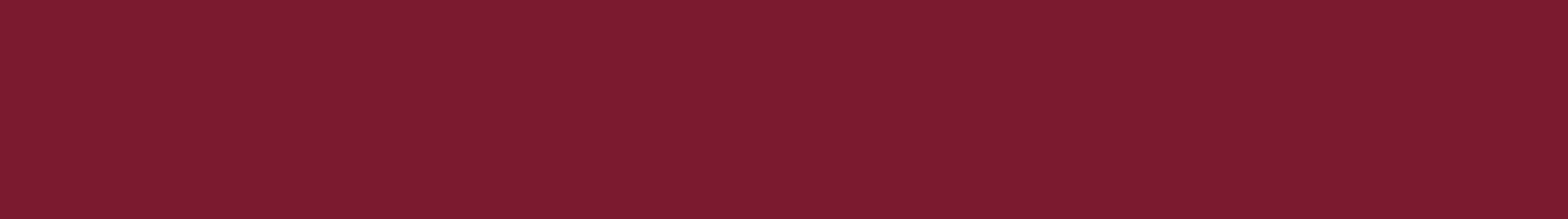 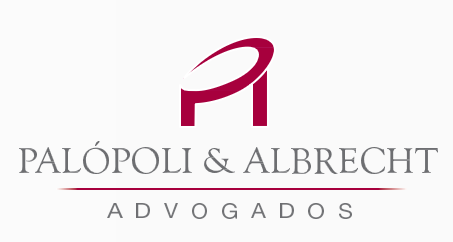 Exceção à Imunidade - Atividade Preponderante – Novos Precedentes
AGRAVO DE INSTRUMENTO – MANDADO DE SEGURANÇA – IMUNIDADE – ITBI – Decisão que indeferiu a tutela antecipada que visava ao reconhecimento da imunidade quanto ao ITBI incidente sobre a operação de integralização do capital social da agravante por meio da conferência de bem imóvel – Pleito de reforma da decisão – Cabimento – Imunidade de ITBI sobre a transmissão de bens para fins de integralização de capital social de pessoa jurídica que é incondicionada, nos termos do decidido do RE nº 796.376/SC pelo STF – Inaplicabilidade da exceção à imunidade consistente na configuração de atividade preponderante da agravante de compra e venda de bens imóveis – “Fundamento relevante” verificado – Potencialidade de lançamento de vultosa exação pelo agravado e de mácula à regularidade fiscal da agravante caso não seja concedida a liminar – “Possibilidade da ineficácia da medida” também verificada – Concessão da liminar devida – Decisão reformada – AGRAVO DE INSTRUMENTO provido. (TJSP, AI n° 2042850-06.2021.8.26.0000, Rel. Des. Kleber Leyser de Aquino, 14ª Câmara de Direito Público, j. 23/04/202, Publicação 23/04/2021)
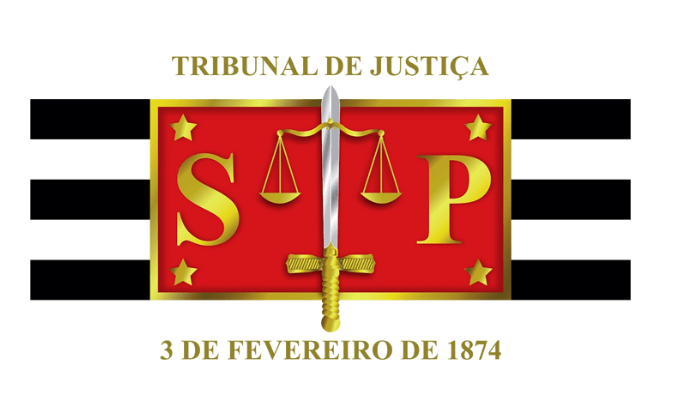 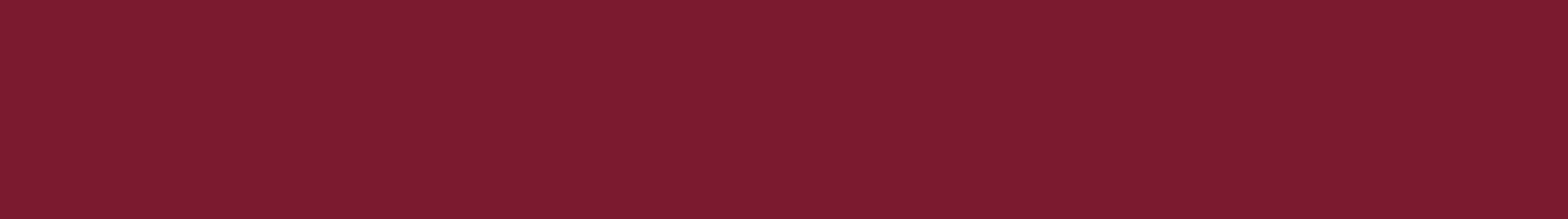 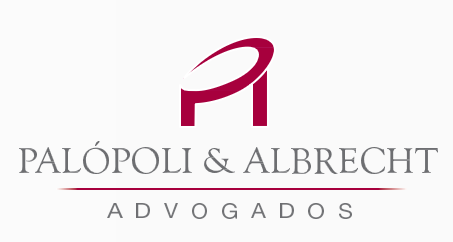 Imunidade em Relação ao ITBI
EMENTA: APELAÇÃO CÍVEL E REEXAME NECESSÁRIO. MANDADO DE SEGURANÇA. TRANSFERÊNCIA DE IMÓVEIS PARA INTEGRALIZAÇÃO DE CAPITAL SOCIAL. ITBI. BASE DE CÁLCULO. VALOR DA DECLARAÇÃO CONFORME LEI 9.249/1995 APLICA-SE APENAS AO IMPOSTO DE RENDA. VALOR VENAL A SER ARBITRADO PELA AUTORIZADA FAZENDÁRIA. IMUNIDADE. EXCLUSÃO DO VALOR EXCEDENTE AO CAPITAL SOCIAL INTEGRALIZADO. TEMA 796. AVALIAÇÃO DOS IMÓVEIS ARBITRADOS PELO FISCO MUNICIPAL CONFORME VALOR VENAL. EXCEDENTE CONFIGURADO. SENTENÇA REFORMADA. 1. A base de cálculo do ITBI é o valor venal do bem transmitido (art. 38 do CTN) e à autoridade lançadora, mediante processo regular, incumbe arbitrar o valor venal do imóvel quando a declaração prestada pelo contribuinte for flagrantemente incompatível com este (art. 148 CTN). 2. A Lei 9.249/1995 prevê a possibilidade de o contribuinte utilizar do valor informado em declaração de imposto de renda da pessoa física como parâmetro para a transferência de imóveis à pessoa jurídica a título de integralização de capital. Todavia, a norma não surte efeitos sobre a regulamentação específica do ITBI por ausência de expressa previsão neste sentido. Assim, ainda que o contribuinte possa optar pelo valor da declaração para fins de incidência do imposto de renda na integralização de bens em sociedade empresária, não poderá valer-se deste parâmetro para postular isenção de ITBI, de modo que o fisco municipal deverá indicar o valor venal para fins de verificação do excedente e tributação. 3. O Supremo Tribunal Federal, em sede de repercussão geral, no julgamento do RE nº 796376 (tema 796) fixou a tese de que ?a imunidade em relação ITBI, prevista no inciso Ido § 2º do art. 156 da Constituição Federal, não alcança o valor dos bens que exceder o limite do capital social a ser integralizado? e, ainda que o excedente não se destine à reserva de capital, será passível de tributação. 4. O fisco municipal/apelante não acatou o valor dos imóveis como correspondente àquele indicado pelo sócio em sua declaração de imposto de renda e, diante de seu dever de retificar o valor considerando a base de cálculo e não incidência da lei ordinária federal, arbitrou conforme valor venal, alcançando, para os imóveis valor superior ao do capital a ser integralizado. Logo, a incidência do ITBI é legítima em relação a quantia excedente. APELAÇÃO CÍVEL E REEXAME NECESSÁRIO CONHECIDOS E PROVIDOS.
(TJ-GO 56275063520208090082, Relator: DESEMBARGADOR MARCUS DA COSTA FERREIRA - (DESEMBARGADOR), 5ª Câmara Cível, Data de Publicação: 14/12/2021)
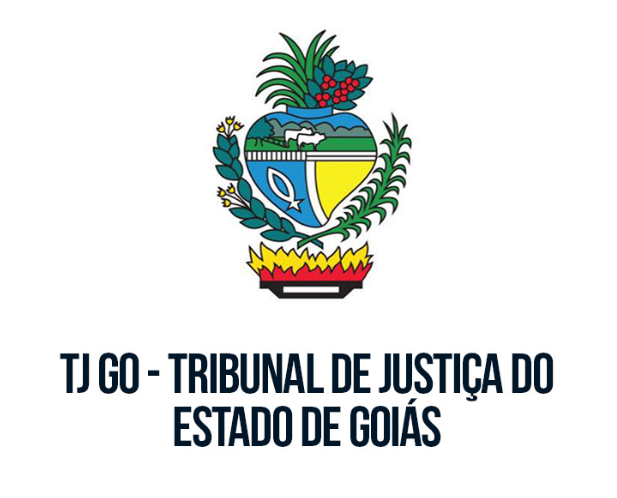 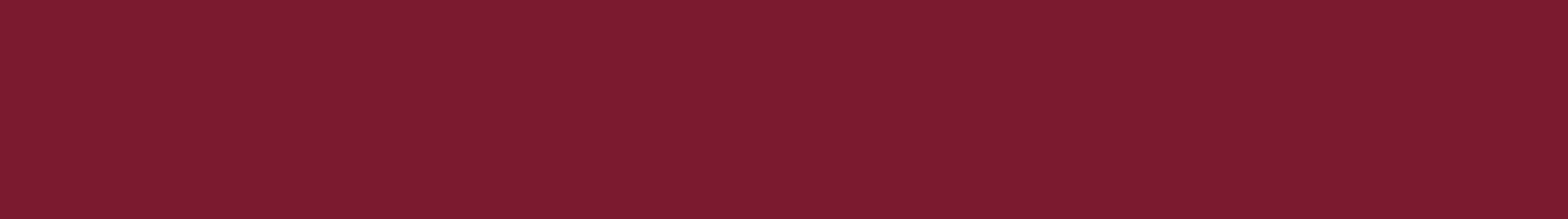 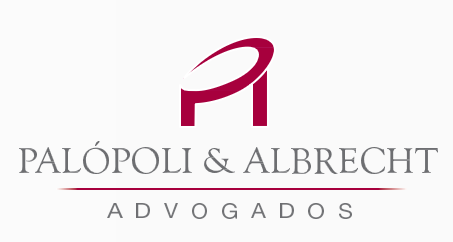 REFORMA TRIBUTÁRIA
TRIBUTAÇÃO PROGRESSIVA DE ITCMD/ITD/ITCD
IMPACTOS DA REFORMA TRIBUTÁRIA NO PLANEJAMENTO PATRIMONIAL E SUCESSÓRIO
Consequência: Estados em que não há previsão de progressividade da alíquota terão que modificar as suas legislações para cumprir a determinação.
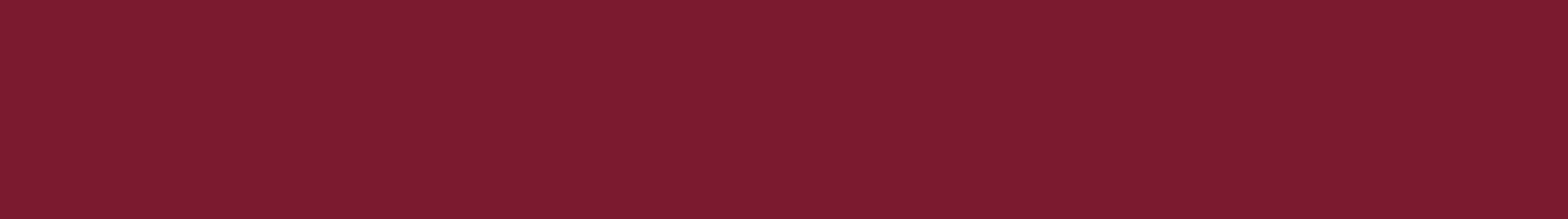 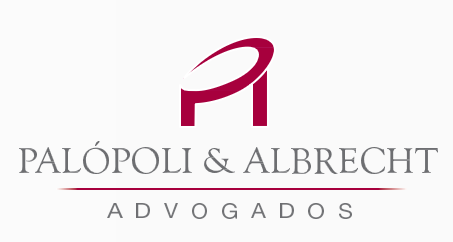 REFORMA TRIBUTÁRIA
ESTADO COMPETENTE PARA COBRANÇA DE ITCMD/ITD/ITCD NOS INVENTÁRIOS
IMPACTOS DA REFORMA TRIBUTÁRIA NO PLANEJAMENTO PATRIMONIAL E SUCESSÓRIO
Consequência: impossibilidade de recolhimento do imposto com base na legislação estadual do local em que tramitar o inventário, devendo-se aplicar as leis do estado de domicílio do autor da herança.
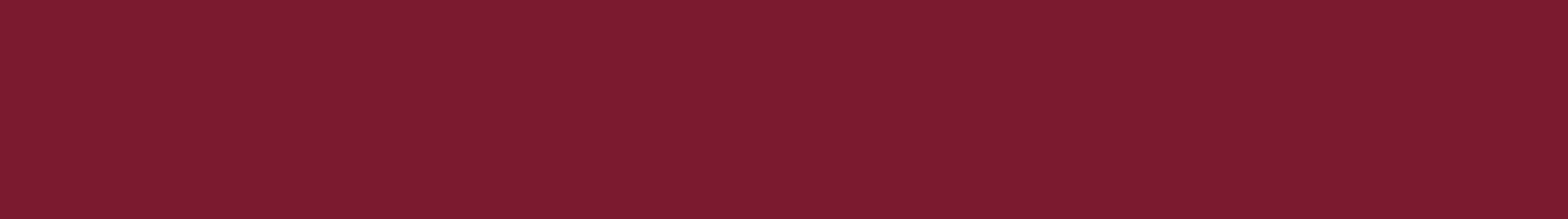 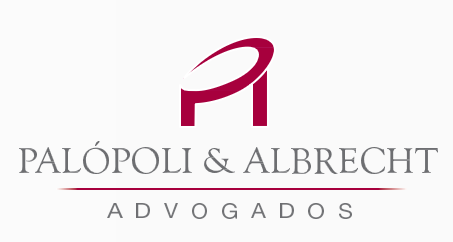 REFORMA TRIBUTÁRIA
INCIDÊNCIA DE IMPOSTO SOBRE HERANÇAS E DOAÇÕES NO EXTERIOR
APÓS A REFORMA

Mesmo sem a edição da lei complementar, haverá incidência de ITCMD em relação a herança/doação no exterior, cujo estado competente será no estado de domicílio do falecido.
ATUALMENTE

Não há tributação.
Consequência: tributação quanto aos bens localizados no exterior, de pessoas falecidas no exterior e de inventário processado no exterior.
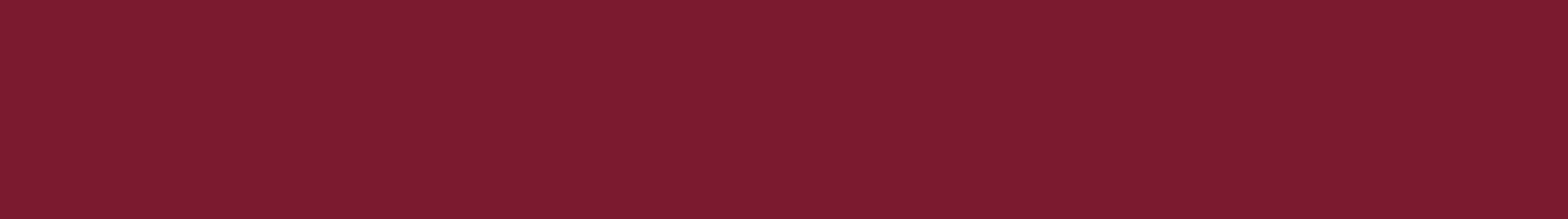 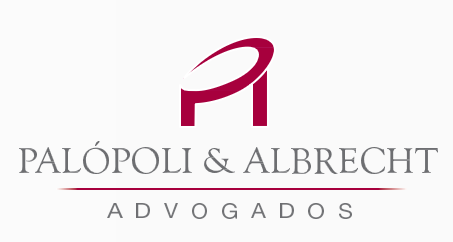 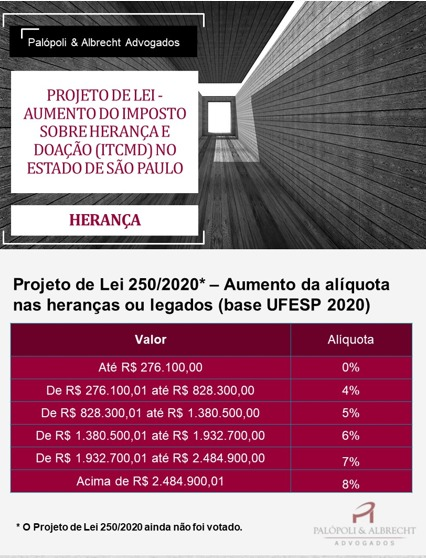 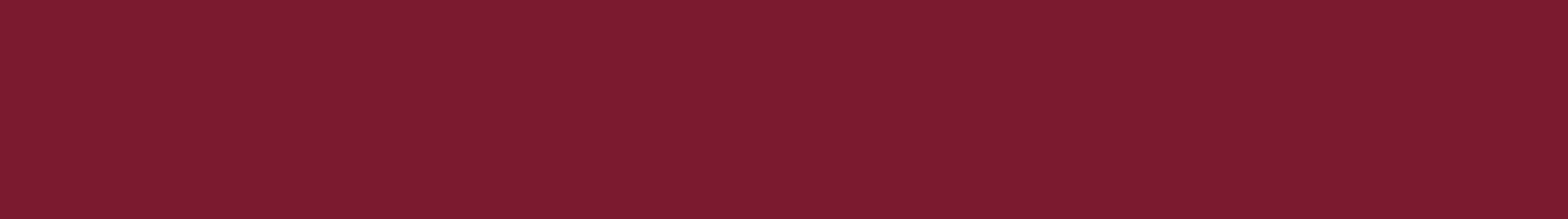 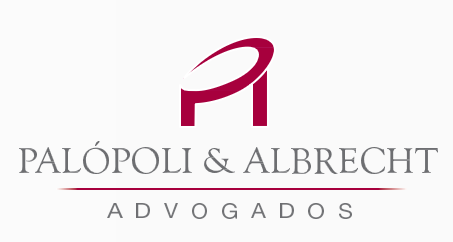 OBRIGADO
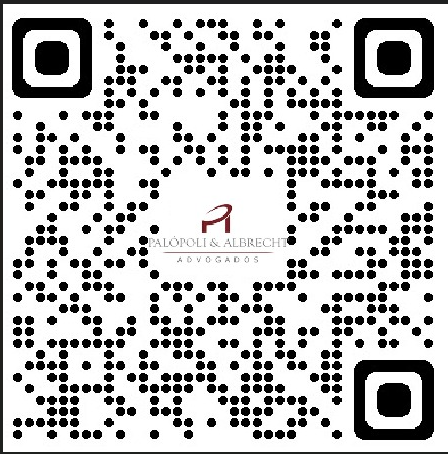 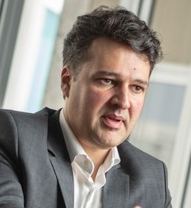 OTÁVIO ALBRECHT
otavio.albrecht@palopoli.adv.br
www.palopoli.adv.br